NHIỆT LIỆT CHÀO MỪNG
QUÝ  THẦY CÔ VÀ CÁC EM 
THAM GIA GIỜ HỌC
Môn: Tiếng Việt
Ôn bài cũ
et
êt
it
kết bạn
thịt bò
mệt mỏi
két sắt
con vịt
hò hét
mùi khét
dệt vải
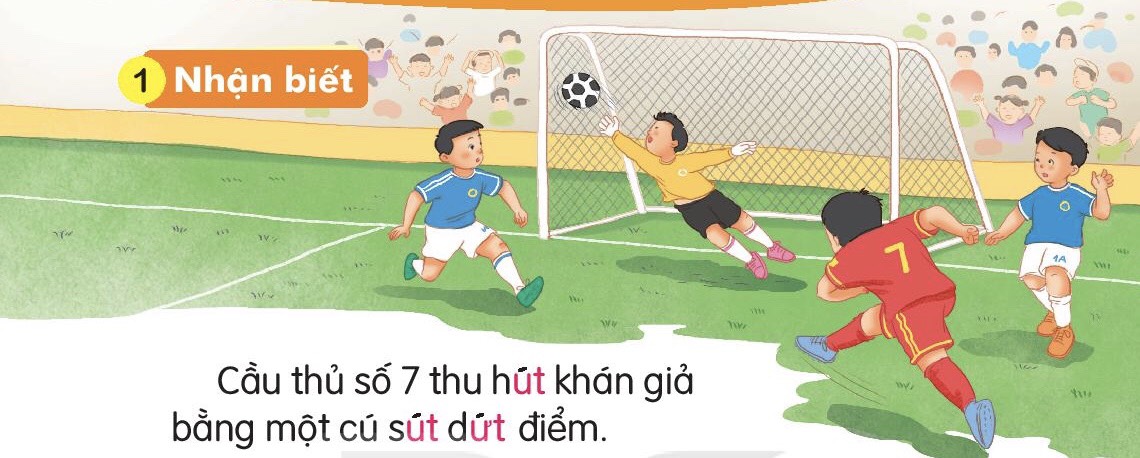 Bài 52: UT ƯT
Cầu thủ số 7 thu hút khán giả bằng một cú sút dứt điểm.
hút
sút
dứt
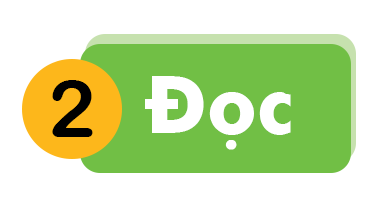 t
U
Ư
U
Ư
t
+
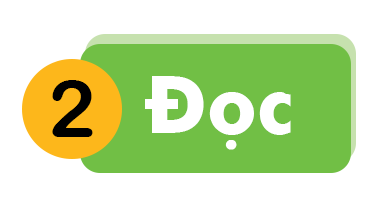 t
ut
ưt
t
ư
u
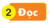 ut
s
sút
ut
ut
ut
bụt
hụt
lụt
sụt
ut
ưt
ưt
dứt
ưt
mứt
nứt
sứt
ưt
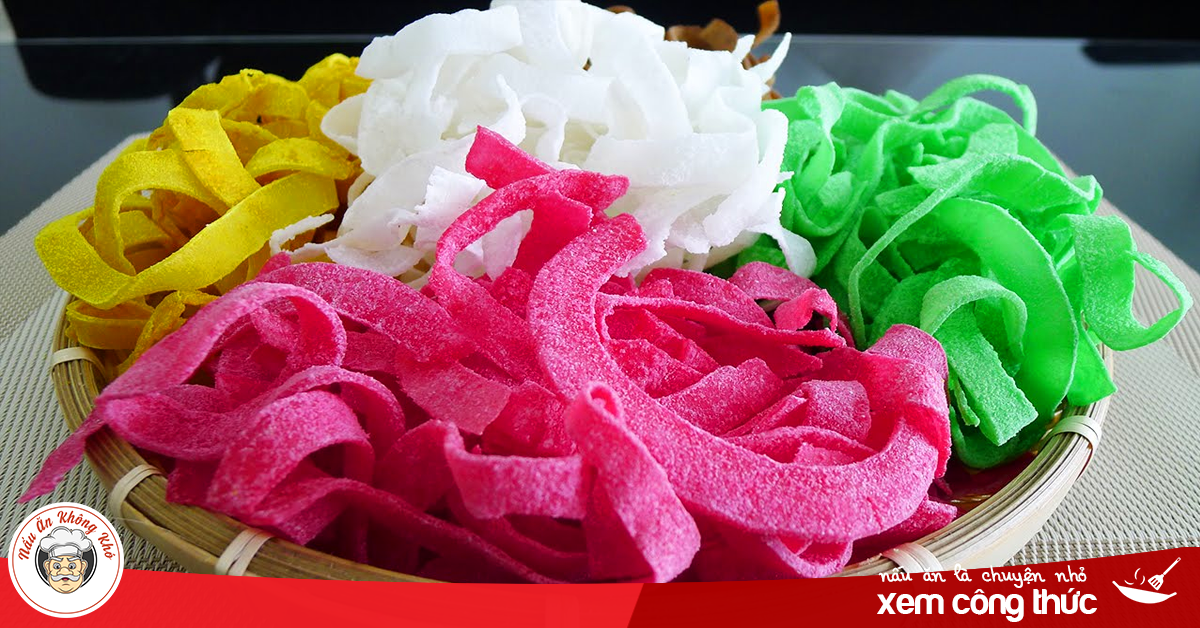 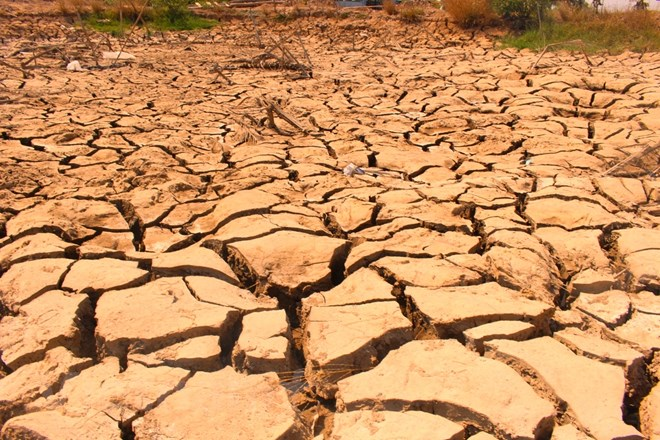 bút chì
ut
ưt
ưt
nứt nẻ
mứt dừa
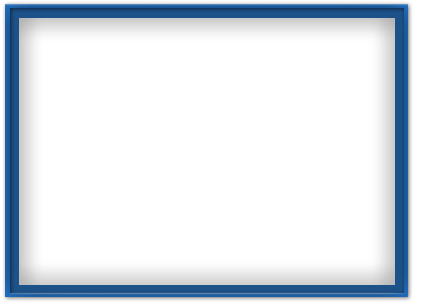 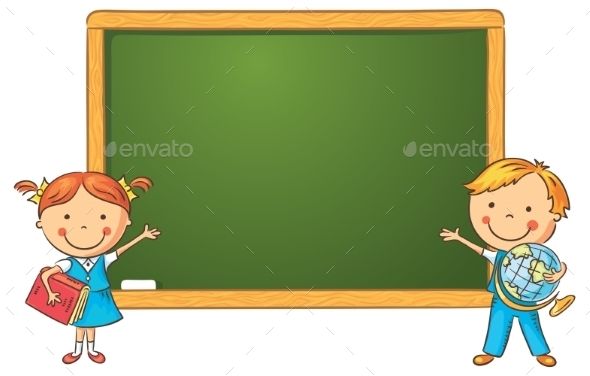 Viết bảng con
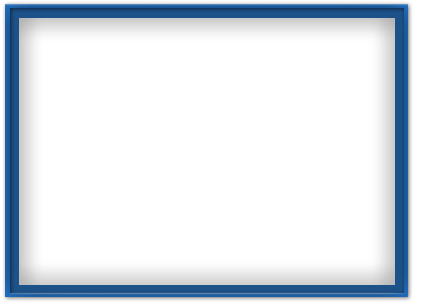 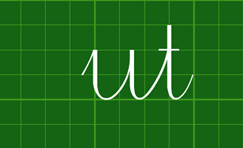 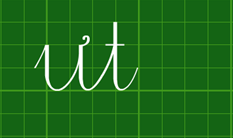 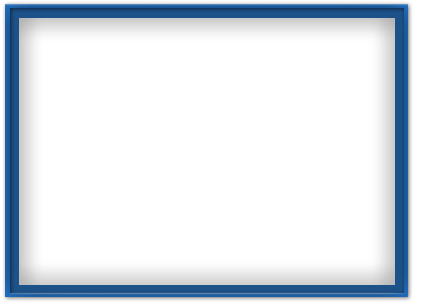 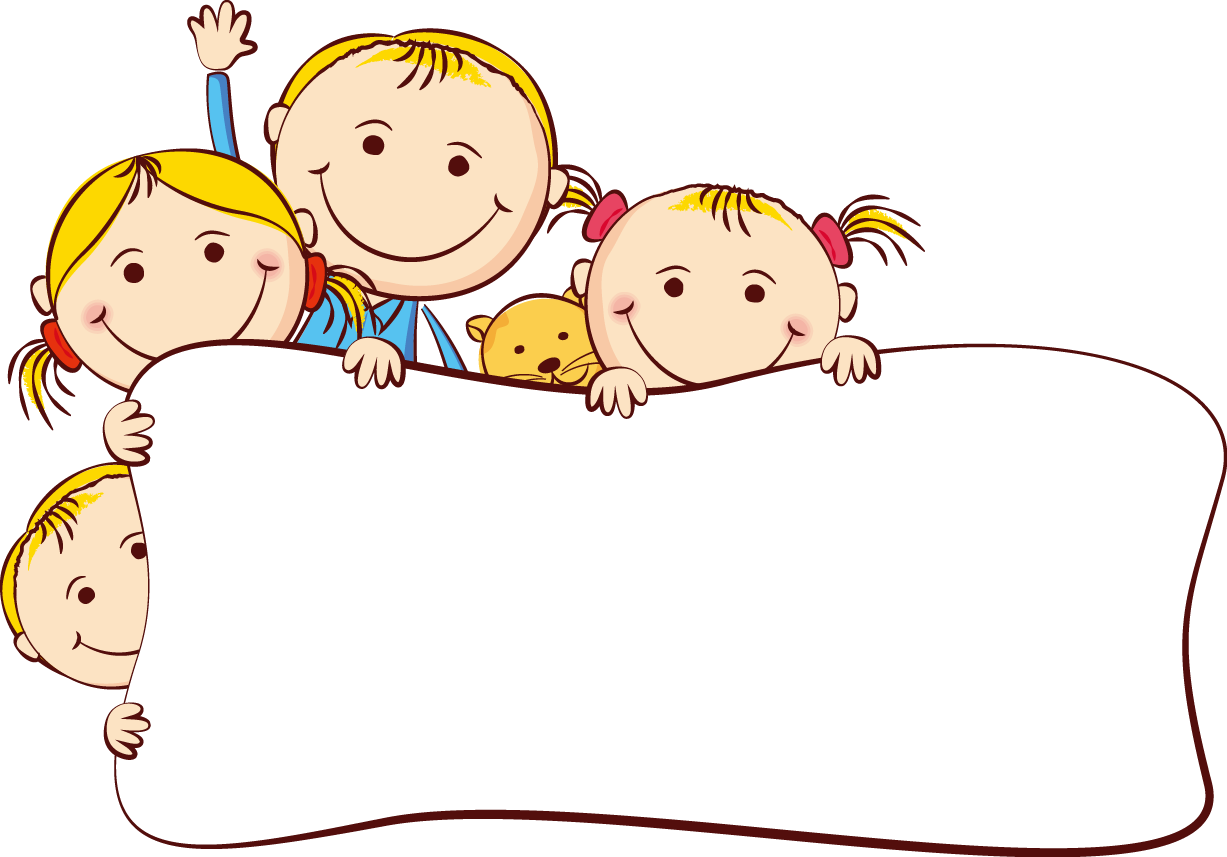 Củng cố
- Con hãy tìm những từ ngữ ngoài bài có chứa vần ut, ưt ?
- Nói câu với một trong những từ ngữ con vừa tìm được?